SCIENCE FRIDAY @ SAP
Learning Goal:  Structure of atoms. Make a Model of Helium atom  and introduction to the periodic table.
Learning Objectives: 
	To nurture curiosity.
	To create a climate of discovery. 
	To maintain the rigor of the STEM lessons with playful and fun challenges.
	To build scientific vocabulary to promote scientific literacy at a young age.
	To build the following inquiry skills:
		Problem solving
		Critical and creative thinking
		Observation
		Prediction
		Analysis
		Conclusion
Materials: 
	construction paper
	pipe cleaners
	beads
	tape
	pictures of  items that contain Helium
	Laminated periodic tables
Structure of the Atom and the Periodic table
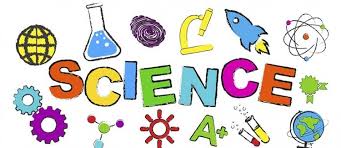 SCIENCE FRIDAY @ SAP
Everything is made of ATOMS. 
ATOMS are made up of
Protons  + charge
Neutrons  no charge
Electrons  - charge
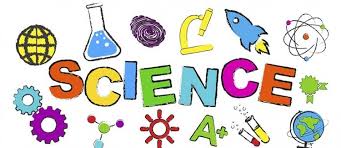 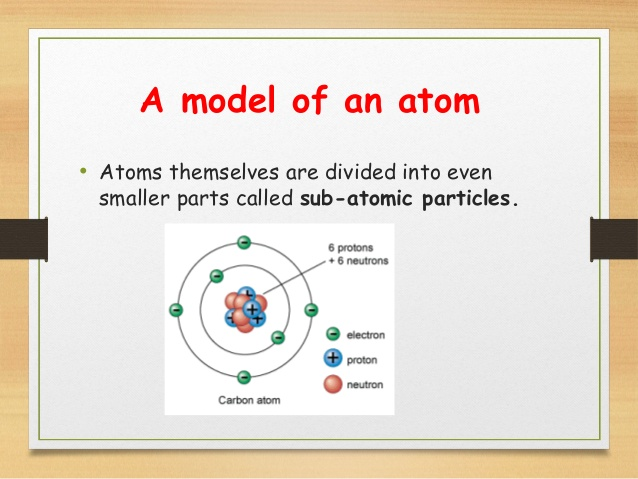 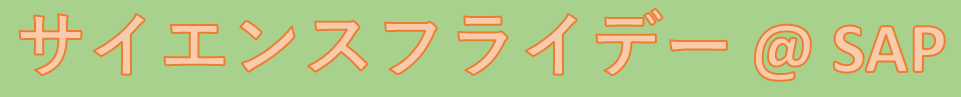 •学習目標：原子の構造。 ヘリウム原子のモデルを作り、周期表を紹介します。 
•学習のねらい: 
　•好奇心を育む 
　•発見の雰囲気をつくりだす 
　•遊び心のある楽しいチャレンジを通してステム教育の精密さを維持する 
　•若い年齢で科学リテラシーを促進するための科学用語を構築する  
　•下記の探求スキルを育てる: 
　　　　•問題解決
　　　　•判的かつ創造的な思考 
　　　　•観察
　　　　•予測 
　　　　•分析
　　　　•結論
•材料: 
画用紙
モール
ビーズ
テープ
ヘリウムを含む物の写真
ラミネートされた周期表
Structure of the Atom and the Periodic table
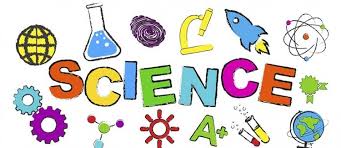 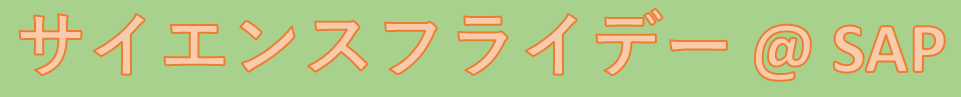 すべては原子でできています。
原子はで構成されています
陽子　+電荷
中性子　無電荷
電子　-電荷
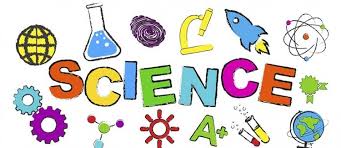 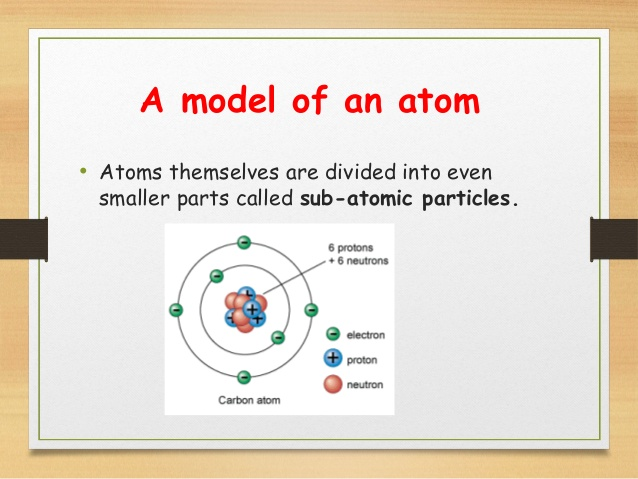 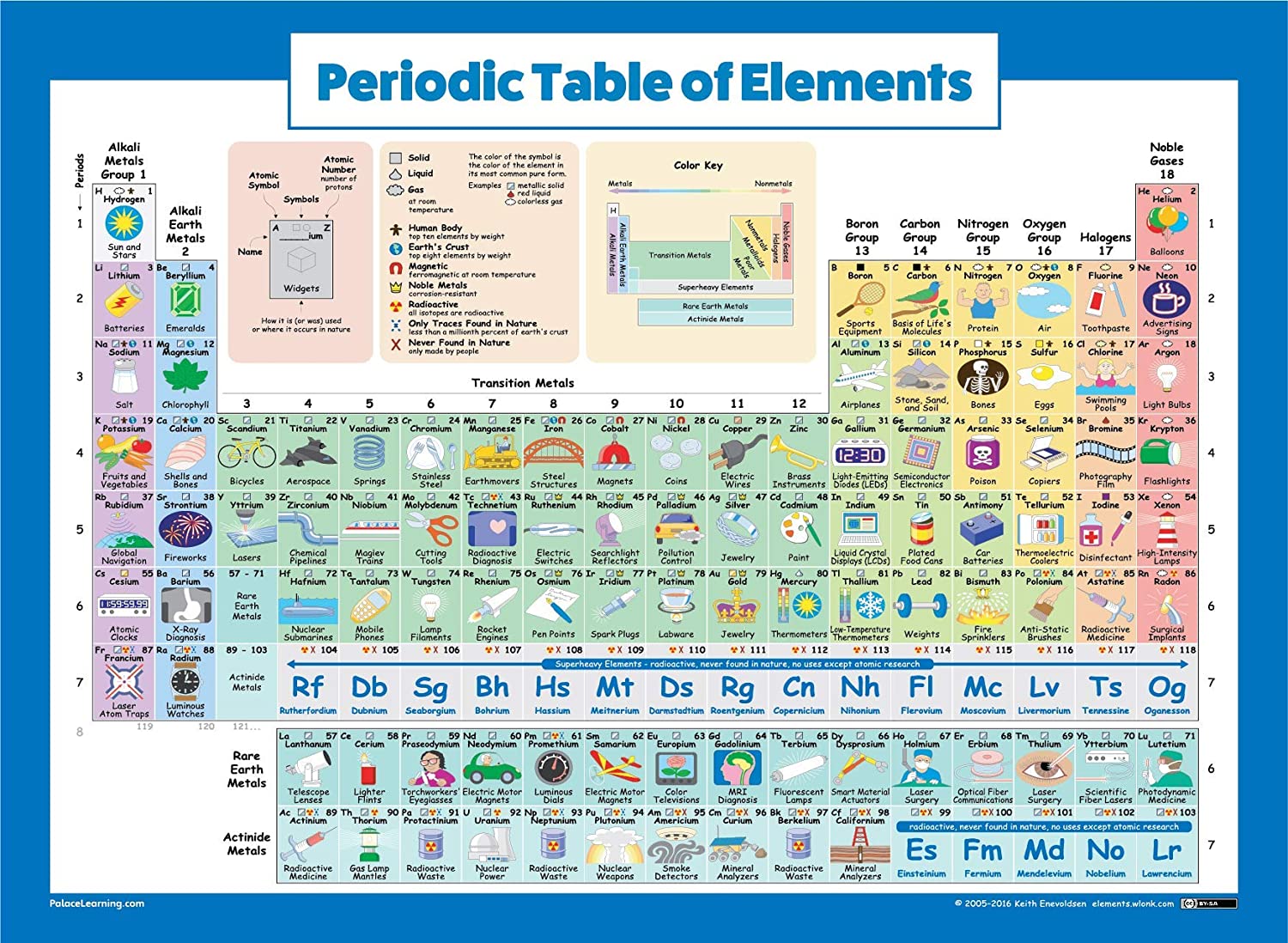